MAPA SVĚTA
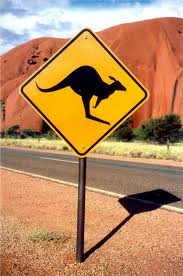 AUSTRÁLIE a OCEÁNIE
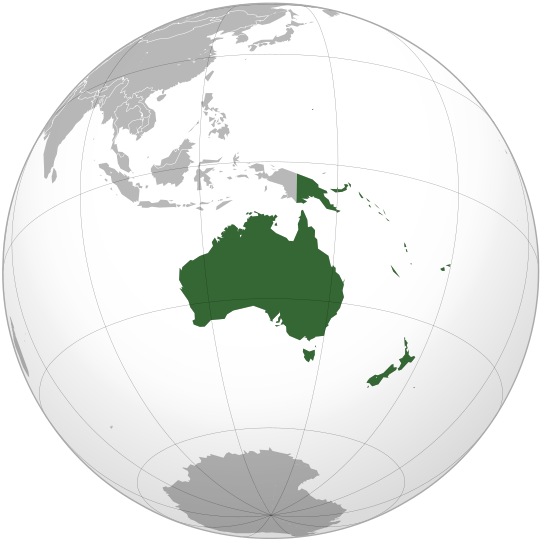 Základní údaje
Zeměpisná a kulturní oblast
Austrálie tvoří samostatný kontinent
Rozloha: 8 513 328 km²
Počet obyvatel: 34,0 miliónů
Nejvyšší vrchol: Puncak Jaya, Nová Guinea
Největší řeka: Murray, Austrálie 
Největší jezero: 
  Eyre, Austrálie
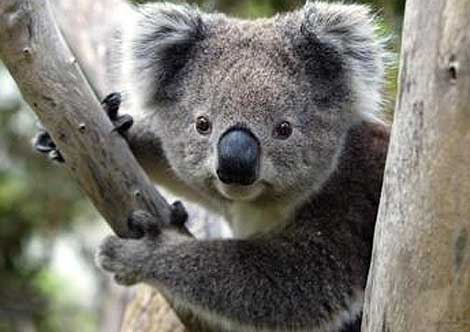 Nezávislé státy
Austrálie
Federativní státy Mikronésie
Fidži
Kiribati
Marshallovy ostrovy
Nauru
Nový Zéland
Palau
Papua-Nová Guinea
Samoa
Šalamounovy ostrovy
Tonga
Tuvalu
Vanuatu
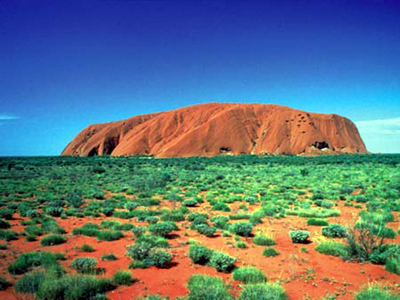 Závislá území
USA
Americká Samoa
Guam
Havajské ostrovy
Severní Mariany
Francie
Francouzská Polynésie
Nová Kaledonie
VB 
Pitcairnovy ostrovy
Nový Zéland
Cookovy ostrovy
Niue
Tokelau
Austrálie
Norfolk
Ostrovy Korálového moře
Chile 
Velikonoční ostrov (Rapa Nui)
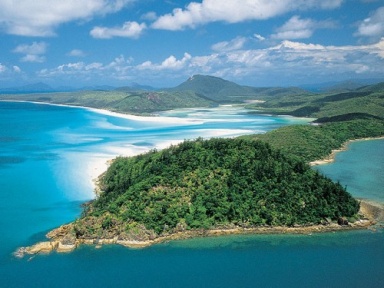 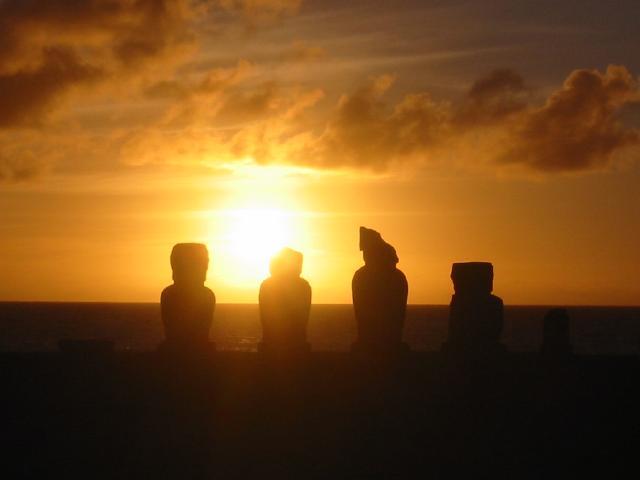 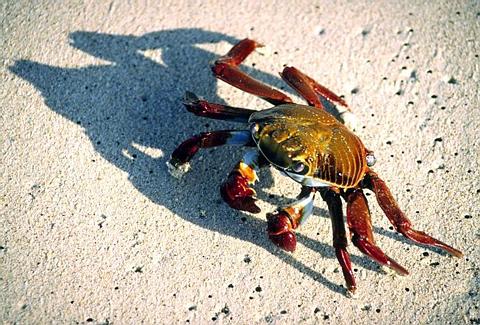 Regiony
Austrálie 
Melanesie
Mikronesie
Polynesie
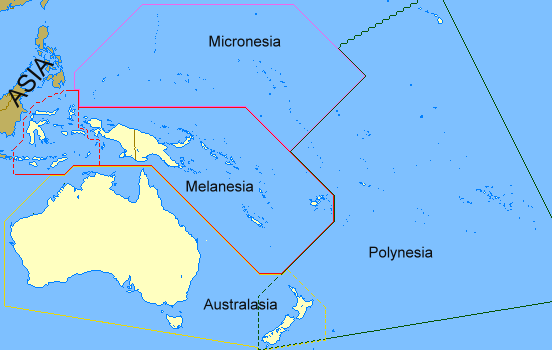 Melanesie
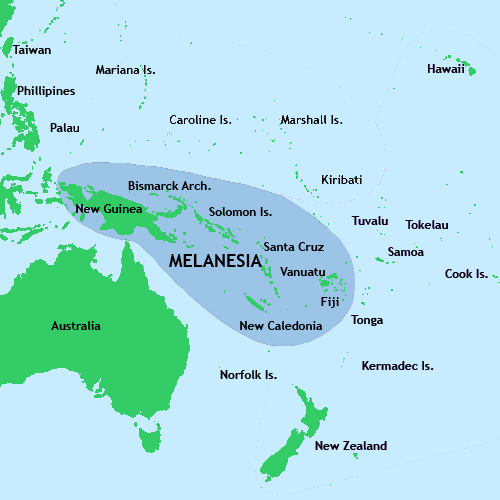 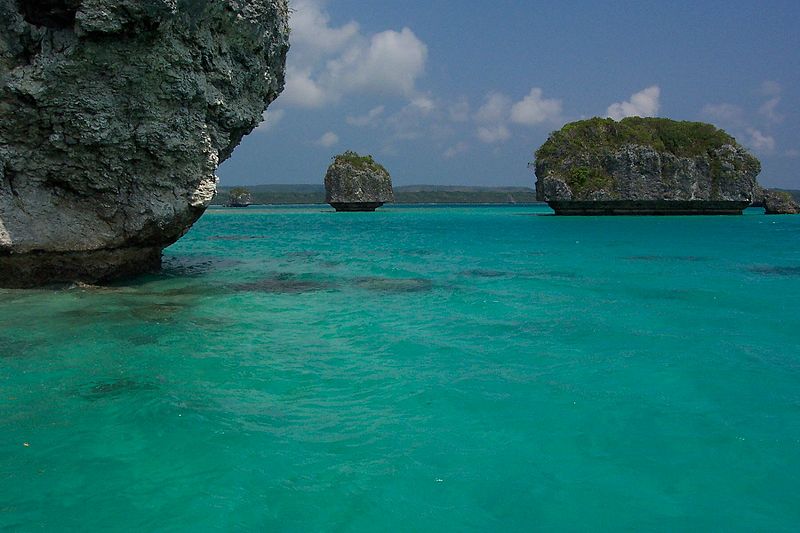 Mikronesie
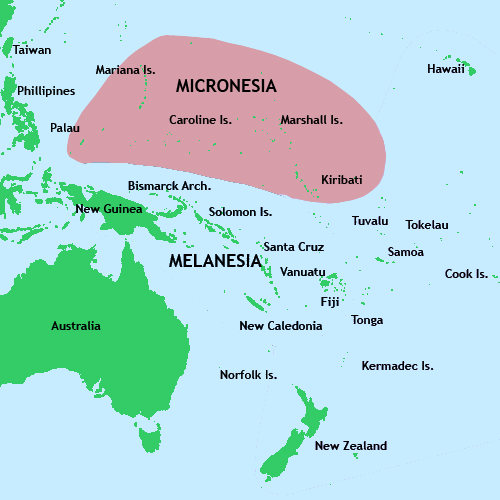 Polynésie
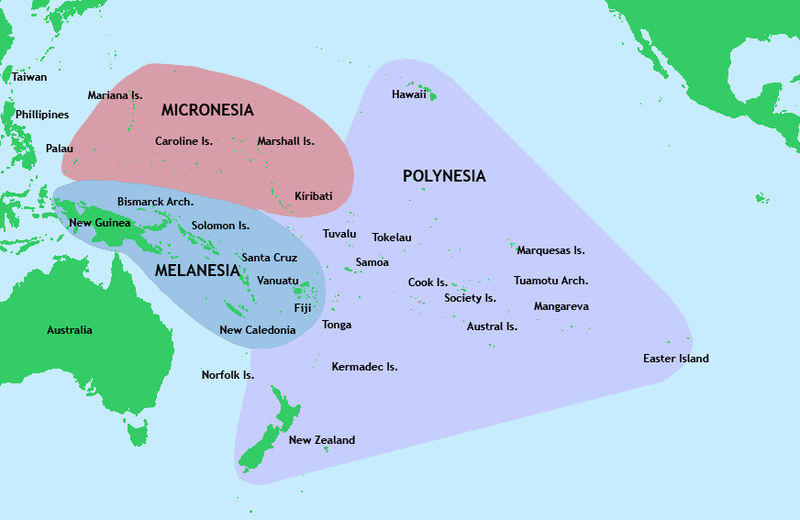 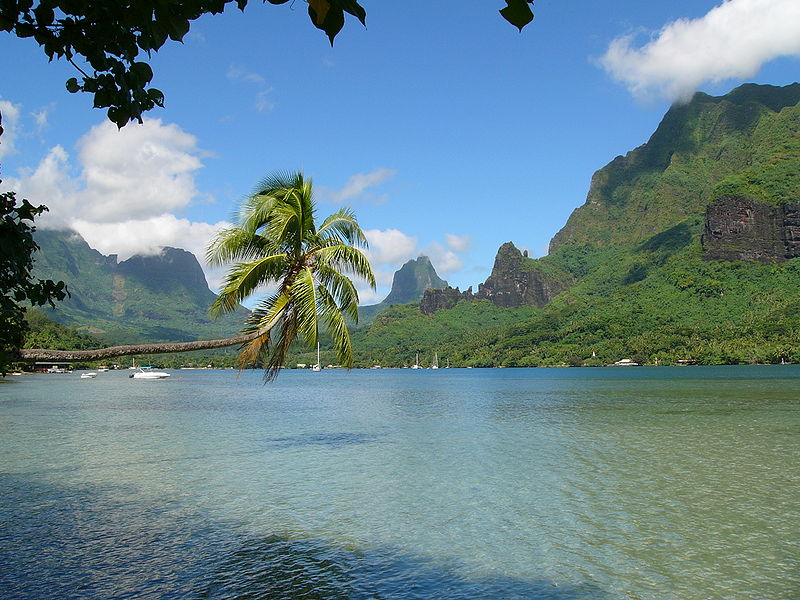